Zmena režimu: poľsko
Koniec postkomunizmu
podzim 2020
doc. marek rybář, Phd.
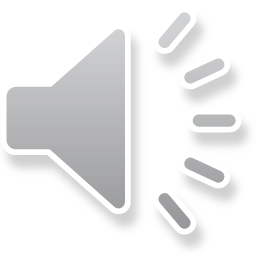 nástup komunistov
pred II. svetovou vojnou len slabé postavenie komunistov na pol. scéne
kvôli rozdeleniu poľska silný protisovietsky/protikomusitický sentiment
poľské nekomunistické strany dôveryhodné, nekolaborovali s okupantmi
po vojne vytvorenie širokej vládnej koalície s ľudovcami a socialistami
napriek menšinovému postaveniu kontrola bezpečnostného aparátu
zmanipulovanie referenda o zrušení senátu a opakovaný odklad volieb
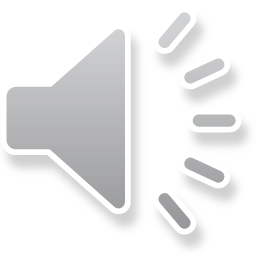 nástup komunistov
voľby v januári 1947 boli zmanipulované, komunisti v koalícii so socialistami a menšími stranami obsadili asi 80% parlamentných kresiel
rýchla diskreditácia ľudovcov, zdecimovanie ich vedenia a perzekúcia členov
podobný postup voči socialistom: perzekúcie, “očista” a nútené zlúčenie s komunistickou stranou
počas komunizmu existovala poľská ľudová strana (PSL) ako komunistami kontrolovaná formálne nezávislá strana
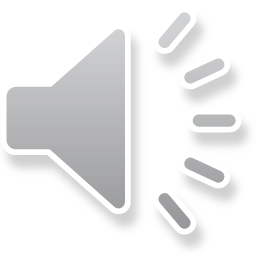 charakter režimu 1947-1989
Linz a stepan argumentujú, že režim v poľsku nikdy nenapĺňal definičné znaky totalitarizmu
1. limitovaný societálny pluralizmus
2. pôdohospodárstvo
3. zásadné premeny straníckeho vedenia
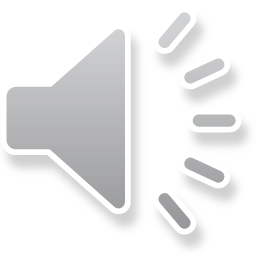 limitovaný societálny pluralizmus
katolícka cirkev si zachovala relatívne autonómne postavenie, napriek počiatočným snahám 1950-1956 o kontrolu zo strany režimu
od r. 1950/1956 náboženské vzdelávanie v štátnych školách a len obmedzená kontrola náboženskej tlače 
až do roku 1989 cirkev viackrát zohrala úlohi mediátora medzi režimom a opozíciou
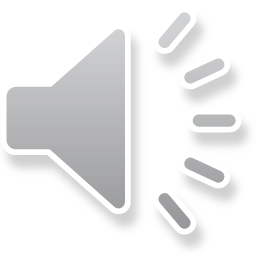 autonómia v pôdohospodárstve
v poľsku nikdy nedošlo ku kolektivizácii hospodárania v agrosektore
nezávislí farmári vlastnili viac ako 70% pôdy, režim sa ani nepokúsil o násilnú kolektivizáciu
výrazná časť národného hospodárstva nebola priamo kontrolovaná štátom
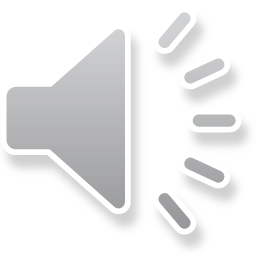 premeny straníckeho vedenia
zmeny vedenia komunistickej strany neboli len obyčajnými výmenami, ale vždy znamenali aj výraznú zmenu celkového politického kurzu
1. Bierut (do 1956) snaha o komunistickú ortodoxiu, mini-stalinizmus
2. Gomulka (1956-1970) relatívna umiernenosť, poľský nacionalizmus
3. Gierek (1971-1980) snaha o inú hospodársku politiku, masívne zadlžovanie
4. Jaruzelski (1980-1989) represie, vojenské riešenie a napokon dohoda s opozíciou
linz a stepan tvrdia, že takéto zmeny sú typické pre tradičné autoritárske režimy (”autoritársky komunizmus”
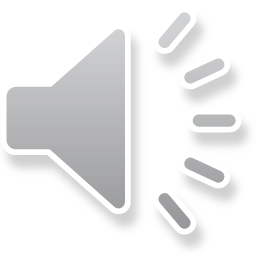 otázka štátnosti
zmena poľských hraníc po roku 1945 a zmena zloženia obyvateľstva
do II. svetovej vojny bolo Poľsko multinárodným štátom,: Ukrajinci, Bielorusi, Žida a Nemci tvorili vyše 1/3 obyvateľstva
pričlenenie východných oblastí k ZSSR
zabratie (tradične priemyselných) oblastí na západe
vysídlenie Nemcov a vyhladenie a vysťahovanie židovského obyvateľstva:
Poľsko po 1945 je etnicky aj nábožensky homogénny štát
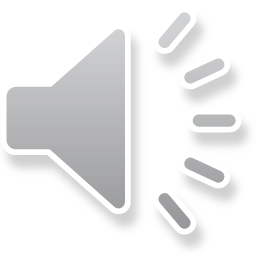 poľsko a katolicizmus
to viedlo k vzájomnému posilneniu poľskej a katolíckej identity
katolicizmus predstavoval presah transnárodného hráča do poľskej politiky
najvýznamnejšie po roku 1978, keď bol poľský kardinál Karol Wojtyla zvolený za pápeža Jána Pavla II
historická skúsenosť s delením Poľska (1939) posilňovali protiruské/ protisovietske/ protikomunistické sentimeny v spoločnosti
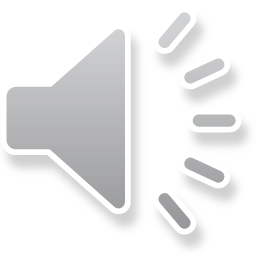 silná občianska spoločnosť
autonómnosť katolíckej cirkvi neumožnila totalitnú kontrolu spoločnosti
spomedzi všetkých komunistických krajín existovala v Poľsku najsilnejšia občianska spoločnosť
postupný vývoj od izolovaných skupín k vzájomnej podpore
1976 sa sformoval Výbor na ochranu robotníkov (KOR): aktivita inteligencie v reakcii na protesty robotníkov 1970 a 1971
zohral dôležitú úlohu pri prepájaní inteligencie a robotníkov (Solidarita)
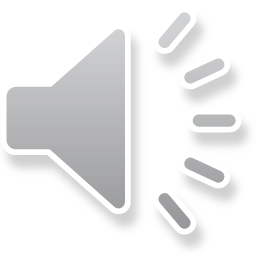 solidarita
odborové hnutie, vzniklo v gdaňských lodeniciach pod vedením lecha walesu
nakrátko aj legalizáciA, malo až 10 miliónov členov
komunistický režim, ktorý tvrdil, že reprezentuje pracujúcich, tak čelil obrovskej masovej organizácii skutočne združujúcej robotníkov a ďalších pracujúcich
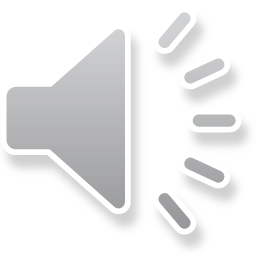 vojenské riešenie
v decembri 1981 Generál Jaruzelski, ktorý zastával post predsedu vlády a ministra obrany, vyhlásil stanné právo
Vojenská rada národnej spásy (WRON), prostredníctvom ktorej spravoval štát počas ďalších dvoch rokov: mala 21 členov, z nich bolo 15 generálov, jeden admirál, a 5 plukovníkov
do dôležitých pozícií sa dostali predstavitelia armády:
napr. ministrom vnútra bol až do roku 1990 Generál Czeslaw Kisczak, ktorý kontroloval aj tajné služby
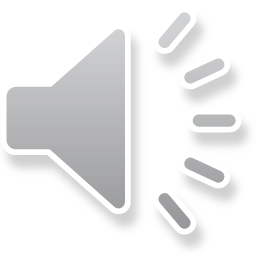 aktéri politického vývoja v 80. rokoch
po roku 1981 v Poľsko pripomínalo vývoj v latinskoamerických vojenských diktatúrach
pokus o zmenu inštitucionálnych základov poľského komunistického režimu: od režimu jednej strany k byrokraticko-autoritárskemu a neideologickému vojenskému režimu
80. roky sa vyvíjali v interakciách piatich kľúčových aktérov: 
armáda (v pozícii vlády), tajné služby (vedené ministrom vnútra), komunistická štátostrana (napojená na Sovietsky zväz), katolícka cirkev (so silným medzinárodným presahom) a Solidarita
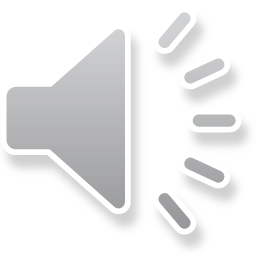 Zjednaná tranzícia(pacted transition)
ide zrejme o jedinú podobnú zmenu režimu v komunistickom bloku:
demokracia vznikla v ústavnom rámci starého režimu a so silnou pozíciou predstaviteľov starého režimu v parlamente a v štátnom aparáte
počas návštevy Poľska v 1987 pápež Ján Pavol II vyzval na legalizáciu Solidarity
zložitá hospodárska situácia: jaruzelski zorganizoval referendum, ktorým chcel získať podporu pre ekonomické reformy
referendum s dvoma otázkami - podpora radikálnym ekonomickým zmenám a demokratizácie politického života (prehra režimu – nízka účasť – bojkot)
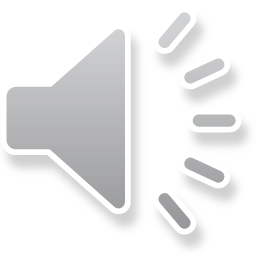 Zjednaná tranzícia(pacted transition)
1988: ďalšie masové štrajky organizované solidaritou
jaruzelski sa obával, že solidarita bojkotom naruší režimné voľby plánované na 1989
režim mal záujem o podporu od Solidarity pre potrebné ekonomické reformy 
Solidarita mala záujem o legalizáciu svojich aktivít a o zníženie represií voči svojim aktivistom 
koncom leta 1988 sa začali rozhovory medzi zástupcami komunistického režimu a opozičnou Solidaritou, za účasti a čiastočne aj za mediačnej roly katolíckej cirkvi
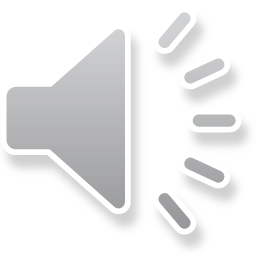 Zjednaná tranzícia:medzinárodné súvislosti
okrúhly stôl prebiehal s vedomím, že vedenie Sovietskeho zväzu pozorne sleduje vývoj 
M. gorbačov síce nastúpil ako reformátor, ale reakcia ZSSR sa nedala predvídať
nakoniec rozhodol o nezasahovaní do vývoja v Poľsku 
Solidarita nepredpokladala tranzíciu smerom k plnej demokracii, dúfala vo vytvorenie priestoru na vlastnú legalitu a väčšiu voľnosť pre aktivistov
vývoj v Poľsku slúžil ako indikátor ďalším krajinám (opozičným silám) komunistického bloku, že zmena pomerov je možná
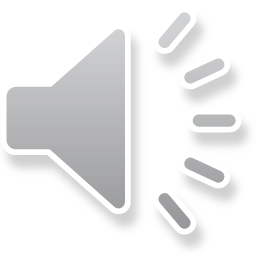 Výsledky okrúhleho stola
solidarita sa zúčastní volieb v R. 1989, bude môcť súťažiť o 35% kresiel v sejme
vytvorí sa post prezidenta so silnými výkonnými právomocami, ktorého zvolí parlament (toto preferovali komunisti)
vytvorí sa senát a všetkých 100 kresiel bude otvorených aj pre solidaritu
komunisti očakávali, že spolu s podriadenými organizáciami budú kontrolovať väčšinu kresiel na spoločnom zasadnutí oboch parlamentných komôr, takže by kontrolovali prezidentský úrad
zároveň verili, že spolu s podriadenými organizáciami budú mať väčšinu v Sejme a budú tak kontrolovať aj vládu
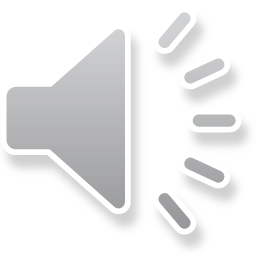 poľský prezidentský úrad
nepriamo volený na 6 rokov oboma komorami poľského parlamentu
prezident bol automaticky šéfom Výboru národnej obrany a vrchným veliteľom armády
mal právomoc zastupovať štát v medzinárodných vzťahoch, navrhovať Sejmu predsedu vlády a za určitých okolností ho aj odvolať
mal právomoc vyhlásiť stav ohrozenia (na tri mesiace) a jeho právomoci sa vzťahovali na zahraničnú, bezpečnostnú a obrannú politiku (bez spoluúčasti ďalších zložiek moci)
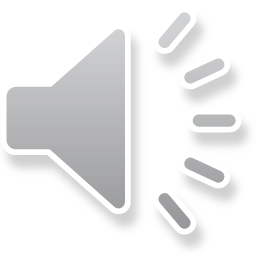 voľby 1989
poloslobodné voľby v roku 1989 sa skončili drvivým víťazstvom opozičnej Solidarity: jej kandidáti získali všetkých 35% kresiel v Sejme a 99 zo 100 kresiel v Senáte
Poľská ľudová strana, režimom kontrolovaná satelitná strana, po tomto výsledku zmenila stratégiu a odpútala sa od komunistov - súhlasila so vstupom do koaličnej vlády so Solidaritou vedenej premiérom T. Mazowieckim
v lete 1989 tak v strednej a východnej Európe vznikla prvá nekomunistická vláda po II. svetovej vojne
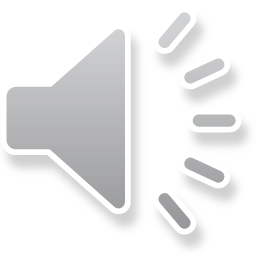 následný vývoj
Jaruzelski zvolený za prezidenta, ale v úrade zostal nevýrazný a do politiky viditeľne nezasahoval
po páde komunistických režimov v strednej a východnej Európe v priebehu roka 1990 oznámil, že rezignuje na post prezidenta
v prvých slobodných prezidentských voľbách v decembri 1990 bol na 5-ročné obdobie zvolený Lech Walesa
prvé plne slobodné parlamentné voľby sa uskutočnili až v roku 1991
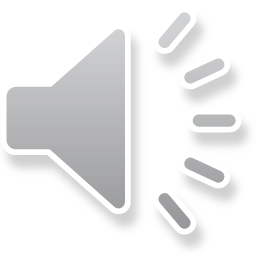 následný vývoj
spätne sa javí ako chyba, že sa v r. 1990 nekonali aj parlamentné voľby - až do roku 1991 v Poľsku rozhodoval "tranzičný" (len čiastočne demokratický) parlament
parlamentné voľby 1991 vyprodukovali mimoriadne fragmentovaný parlament: 
za použitia proporčného volebného systému bez vstupného kvóra získalo zastúpenie až 29 strán v Sejme a 22 v Senáte
až do roku 1997 v Poľsku platila ústava z komunistického obdobia modifikovaná ústavnými zmenami, ktoré zložito upravovali vzťahy medzi vládou, parlamentom a prezidentom
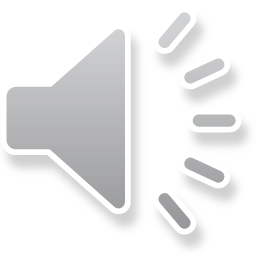